Epidemiology and diabetes care in IranWhere We Stand and Where We Are HeadedAR. Esteghamati,MDTehran University of Medical Sciences
Introduction
Iran has undergone a rapid rise in urbanization and industrialization that is in line with drastic cultural and socioeconomic transitions over the past few decades.


 This rapid transition has been accompanied by changes in nutritional habits and physical activity, whereby sedentary lifestyles and frequent consumption of fast foods have grown into a major part of daily habitual behaviors.

2
Ghassemi H, Harrison G, Mohammad K. An accelerated nutrition transition in Iran. Public Health Nutr 2002;5:149e55.
 Esteghamati A, Khalilzadeh O, Rashidi A, et al. Physical activity in Iran: results of the third national surveillance of risk factors of noncommunicable diseases (SuRFNCD- 2007). J Phys Activ Health 2011;8: 27e35.
Introduction
Individuals under the age of 35 years make up about 64% of the population.

However, increased life expectancy, coupled with decreased birth rates, are transforming the population pyramid and graying of the population.









Statistical Center of Iran. Atlas of Selected Results of the 2011 National Population and Housing Census. 2011. Available at: http://www.amar. org.ir/Portals/1/Iran/Atlas_Census_ 2011.pdf.Accessed September 12, 2015.
Kiani S, Bayanzadeh M, Tavallaee M, et al. The Iranian population is graying: are we ready? Arch Iran Med 2010;13:333e9.
Introduction
As a result of these lifestyle and demographic changes, NCDs, such as
Cardiovascular disease
Cancer
Motor vehicle injuries 
Diabetes 
are the main causes of morbidity and mortality.






Forouzanfar MH, Sepanlou SG, Shahraz S, et al. Evaluating causes of death and morbidity in Iran, global burden of diseases, injuries, and risk factors study 2010. Arch Iran Med 2014;17:304e20.
Khosravi A, Taylor R, Naghavi M, et al. Mortality in the Islamic Republic of Iran, 1964e2004. Bull World Health Organ 2007;85:607e14.
 Mathers CD, Loncar D. Projections of global mortality and burden of disease from 2002 to 2030. PLoS Med 2006;3:e442.
Introduction
Diabetes is a major public health concern in Iran given its high prevalence rate, increasing incidence rate, and overall economic burden.

 The IDF Atlas for Diabetes shows that the Middle East and North Africa region of the world has the highest prevalence of diabetes and is ranked second worldwide in terms of projections of diabetes increase by 2030.


Whiting DR, Guariguata L, Weil C, et al. IDF diabetes atlas: global estimates of the prevalence of diabetes for 2011 and 2030. Diabetes Res Clin Pract 2011;94:311e21.
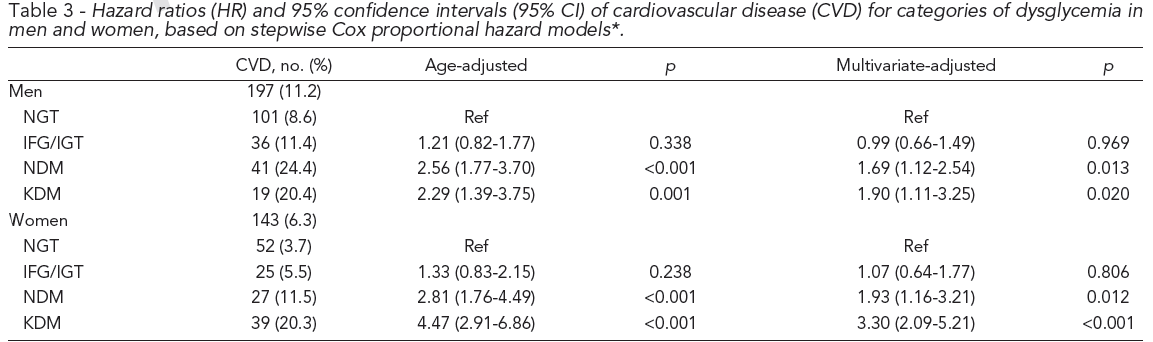 Glucose intolerance and risk of cardiovascular disease in Iranianmen and women: Results of the 7.6-year follow-up of the Tehran Lipid and Glucose Study( Hadaegh et al. Endocrinol. Invest,32,724-730,2009)
2/3/2016
6
Cardiovascular risk and all cause mortality attributable to diabetes: Tehran Lipid and Glucose Study
Bozorgmanesh et al. j. Endocr. Inves 2011
2/3/2016
7
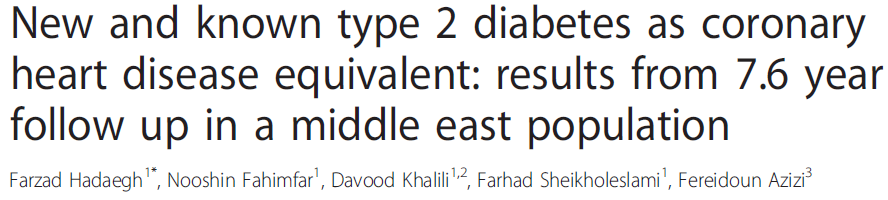 2/3/2016
8
Prevalence, multivariate hazard ratio, and population attributable fraction (PAF) of risk factors for CVD and mortality events in participants with type 2 diabetes  (Tehran lipid and Glucose Study; 1999-2012)
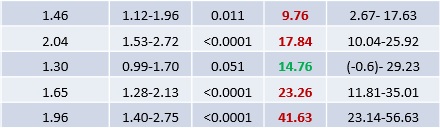 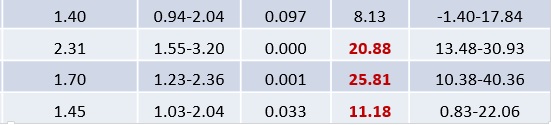 Diabetes/Metabolism Research and Reviews 2016. In Press.
Prevalence, multivariate hazard ratio, and population attributable fraction (PAF) of risk factors for CVD and non-CVD mortality events in participants with type 2 diabetes  (Tehran lipid and Glucose Study; 1999-2012)
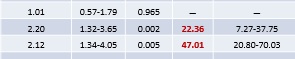 Diabetes/Metabolism Research and Reviews 2016. In Press.
Introduction
Reports on the quality of care in diabetes from developing countries are not widely available.

 For instance, in the US, under the Catalyst to Better Diabetes Care Act of 2009, the Centers for Disease Control and Prevention is required to publish a biannual “Diabetes Report Card.”







Centers for Disease Control and Prevention. Diabetes Report Card 2012. Atlanta, GA: Centers for Disease Control and Prevention, US Department of Health and Human Services; 2012.
Introduction
But in Iran, there are significant knowledge gaps with respect to key indicators of diabetes control, making the presentation of a nationwide picture of diabetes care an unattainable goal, at least for now. 



In this review will briefly depict the current status of diabetes care in Iran using the available resources and published literature.
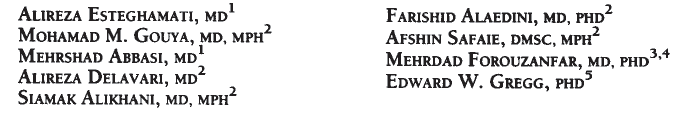 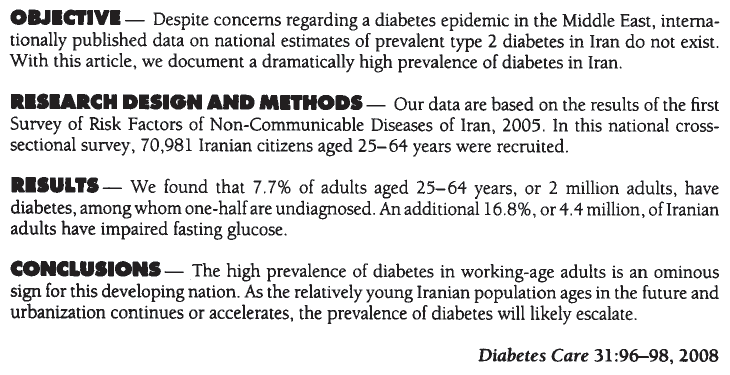 SURFNCD 2007
Third national surveillance of risk factors of non-communicable diseases (SuRFNCD-2007) in Iran 
    
 Prevalence of DM, HTN, obesity, central obesity, and dyslipidemia were reported
    






Alireza Esteghamati, Alipasha Meysamie, Omid Khalilzadeh, Armin Rashidi, Mehrdad Haghazali, Fereshteh Asgari, Mandana Kamgar, Mohammad Mehdi Gouya and Mehrshad Abbasi
 BMC Public Health 2009, 9:167
Results
EPIDEMIOLOGY OF DIABETES AND ITS COMPLICATIONS
Prevalence 

In a national survey conducted in 2011, 11.4% (95% CI, 9.86-12.89) of Iranian adults aged 25 to 70 years had diabetes (defined here as T1D and T2D combined).






Esteghamati A, Etemad K, Koohpayehzadeh J, et al. Trends in the prevalence of diabetes and impaired fasting glucose in association with obesity in Iran: 2005-2011. Diabetes Res Clin Pract 2014;103: 319e27.
EPIDEMIOLOGY OF DIABETES AND ITS COMPLICATIONS
At present, data describing specific prevalence rates of T1D and T2D, or all forms of prediabetes are not available. 


In about one-fourth of the population with diabetes (specifically, 2.71% of the adult population), individuals were not previously diagnosed with diabetes and were unaware of their status.




Esteghamati A, Etemad K, Koohpayehzadeh J, et al. Trends in the prevalence of diabetes and impaired fasting glucose in association with obesity in Iran: 2005-2011. Diabetes Res Clin Pract 2014;103: 319e27.
EPIDEMIOLOGY OF DIABETES AND ITS COMPLICATIONS
The prevalence of diabetes was higher in:
 Women (12.8%) than in men (9.9%)
 Urban (12.6%) than in rural (7.62%) residents


Trend analyses showed that there was a 35% increase in the diabetes prevalence rate among Iranian adults from 2005 to 2011.

The prevalence of one form of prediabetes IFG was considerably high (14.60%)


Esteghamati A, Etemad K, Koohpayehzadeh J, et al. Trends in the prevalence of diabetes and impaired fasting glucose in association with obesity in Iran: 2005-2011. Diabetes Res Clin Pract 2014;103: 319e27.
Prevalence of DM and IFG in IRAN
Prevalence of IGT
Although no nationwide report on the prevalence of another form of prediabetes IGT is available

A 2008 study conducted in Tehran estimated the prevalence of isolated IGT among adults aged 20 years and older to be 5.4% and 7.6% in men and women, respectively.




Hadaegh F, Bozorgmanesh MR, Ghasemi A, et al. High prevalence of undiagnosed diabetes and abnormal glucose tolerance in the Iranian urban population: Tehran Lipid and Glucose Study. BMC Public Health 2008;8: 176.
Annual incidence rate
The incidence rate of diabetes in Iranian population is assessed in other studies with an annual incidence rate estimated to be about 1% of the total population.









Ramezankhani A, Pournik O, Shahrabi J, et al. Applying decision tree for identification of a low risk population for type 2 diabetes. Tehran Lipid and Glucose Study. Diabetes Res Clin Pract 2014;105:391e8.
Hosseinpanah F, Rambod M, Azizi F. Population attributable risk for diabetes associated with excess weight in Tehranian adults: a population-based cohort study. BMC Public Health 2007;7:328.
EPIDEMIOLOGY OF DIABETES AND ITS COMPLICATIONS
Significant knowledge gaps with respect to the prevalence of diabetes complications exist.

 Most published studies in this venue are clinic-based samples of small sizes and often are confined to a single region so nationally representative estimates are not available

 Cardiovascular diseases are regarded as the main cause of morbidity and mortality in patients with diabetes.



Amini M, Parvaresh E. Prevalence of macro- and microvascular complications among patients with type 2 diabetes in Iran: a systematic review. Diabetes Res Clin Pract 2009;83: 18e25.
American Diabetes Association. Cardiovascular disease and risk management. Diabetes Care 2015;38:S49e57.
Incidence of CVD&CHD
Results from one study demonstrated that the incidence rates of cardiovascular and coronary heart diseases are about 25 and 23 per 1000 person-years, respectively.

The data on the prevalence of diabetic foot among patients with diabetes is also scarce.




Alavi A, Sanjari M, Haghdoost A, et al. Diabetic foot ulcers in Kerman, Iran: prospective, descriptive review. Paper presented at: Wound Repair and Regeneration 2007.
Khazai MH, Khazai B, Zargaran Z, et al. Diabetic complications and risk factors in recently diagnosed type II diabetes: a case-control study. ARYA  Atheroscler 2010:2.
EPIDEMIOLOGY OF COMPLICATIONS
In one study, the prevalence of diabetic foot amputation was 0.7% among 4150 patients with T2D. 

Among Iranian patients with diabetes, the prevalence of diabetic retinopathy is about 30% to 40% and diabetic nephropathy about 16% to 87%.

Among patients with T2D, the prevalence of microalbuminuria (25.9%) is estimated to be higher that macroalbuminuria (14.5%).

	Habibi Moeini A, Navaei L, Azizi F. Micro-and macrovascular diabetic complications in NIDDM: a population-based, case-control study. Iran Endo Metab J 1999;1:38e47.
 Janghorbani M, Rezvanian H, Kachooei A, et al. Peripheral neuropathy in type 2 diabetes mellitus in Isfahan, Iran: prevalence and risk factors. Acta Neurol Scand 2006;114:384e91.
Sobhani S, Asayesh H, Sharifi F, et al. Prevalence of diabetic peripheral neuropathy in Iran: a systematic review and meta-analysis. J Diabetes Metab Disord 2014;13:97.
Manaviat MR, Afkhami M, Shoja MR. Retinopathy and microalbuminuria in type II diabetic patients. BMC Ophthalmol 2004;4:9.
EPIDEMIOLOGY OF DIABETES AND ITS COMPLICATIONS
A retrospective cohort of 1000 patients with T2D demonstrated that over a period of 10 years, 10.9% developed peripheral neuropathy. 


The 10-year incidence rates for 
Diabetic foot ulcer     8%
Diabetic nephropathy       4.6%
Ophthalmologic complications including retinopathy were  9.1%. 



Farshchi A, Esteghamati A, Sari AA, et al. The cost of diabetes chronic complications among Iranian people with type 2 diabetes mellitus. J Diabetes Metab Disord 2014;13:42.
Selected studies on the prevalence of diabetes complications .
Burden and Costs
Diabetes is a leading cause of mortality and high economic costs in Iran. 

The population attributable fraction of death due to diabetes (ie, the proportional reduction in mortality that would occur if, under a hypothetical scenario, diabetes was eliminated) is estimated to be 17.3% and 17.8% in men and women, respectively.

 Iranian patients with T2D die about 7 to 10 years sooner than those without diabetes.




Bozorgmanesh M, Hadaegh F, Sheikholeslami F, et al. Cardiovascular risk and all cause mortality attributable to diabetes: Tehran lipid and glucose study. J Endocrinol Invest 2012;35:14e20
Bozorgmanesh M, Hadaegh F, Sheikholeslami F, et al. Shadow of diabetes over cardiovascular disease: comparative quantification of population-attributable all-cause and cardiovascular mortality. Cardiovasc Diabetol 2012;11:69
Burden and Costs
Several studies have evaluated health-related quality of life (HRQoL) among Iranian patients with diabetes.

A recent systematic review of 46 studies conducted in 20 of 31 provinces of Iran demonstrated significantly worse HRQoL in patients with diabetes.





Kiadaliri AA, Najafi B, Mirmalek- Sani M. Quality of life in people with diabetes: a systematic review of studies in Iran. J Diabetes Metab Disord 2013;12:54.
Determinants of Health Related Quality of Life
Determinants of HRQoL were similar to those identified in the other countries.

Among Iranian patients with diabetes
the presence of diabetes-related complications
Greater age
Female gender
Lower socioeconomic status 
Being unmarried
Higher HbA1c, higher BP, higher lipids
Greater diabetes duration are associated with poorer HRQoL.





Kiadaliri AA, Najafi B, Mirmalek- Sani M. Quality of life in people with diabetes: a systematic review of studies in Iran. J Diabetes Metab Disord 2013;12:54.
Burden and Costs
A study conducted with Iranian patients in 2009 found that total costs associated with T2D amounted to approximately US $3.78 billion annually. 


This included :
$2.05 billion in direct 
about $1.73 billion in indirect costs

Direct costs of T2D were estimated to be about 8.7% of the total health expenditure in Iran.




Javanbakht M, Baradaran HR, Mashayekhi A, et al. Cost-of-illness analysis of type 2 diabetes mellitus in Iran. PLoS One 2011;6:e26864.
Burden and Costs
Management of diabetes complications comprises the largest share of direct costs.

 It has been concluded that the direct and indirect annual health care costs for an Iranian patient with diabetes is about 2.5 times higher than a healthy Iranian citizen.





Esteghamati A, Khalilzadeh O, Anvari M, et al. The economic costs of diabetes: a population-based study in Tehran, Iran. Diabetologia 2009;52:1520e7.
Goals of Treatment
There are 3 discrete yet interconnected and concurrent goals in controlling diabetes in Iran:


1. Reducing blood glucose to the recommended targets through lifestyle and pharmacotherapy
2. Assessment and reduction of related cardiometabolic risk factors (eg, overweight/obesity, HTN, HLP)
3. Scheduled regular screening for micro- and macrovascular complications with prompt management of incident cases.
Present  Status Of Diabetes Care
The key representative surveys with findings generalizable to the population at a national level remain sparse.

The current understanding of the quality of care is incomplete, although the inclusion of previously unpublished data of the fourth round of the SuRFNCD (Surveillance of Noncommunicable Diseases) can at least in part address this shortcoming.
Present  Status Of Diabetes Care
Inaugurated in 2005, SuRFNCD is a periodical, nationally representative survey of risk factors of NCDs, including prediabetes and diabetes.

 The survey adopts the framework laid out by the WHO’s STEPS (Step-wise approach to Surveillance).
Present  Status Of Diabetes Care
Although much more compendious, SuRFNCD can be compared in methodology and scope to the US NHANES (National Health and Nutrition Examination Survey).

 In the latest round of the SuRFNCD-2011, A1c was measured in a randomly chosen proportion of the sample allowing evaluation of glycemic control status for the first time on this large scale.




Esteghamati A, Etemad K, Koohpayehzadeh J, et al. Trends in the prevalence of diabetes and impaired fasting glucose in association with obesity in Iran: 2005-2011. Diabetes Res Clin Pract 2014;103: 319e27.
SuRFNCD  versus TLGS  cohort
As shown in the next slide, the percentage of patients reaching treatment targets for hyperglycemia, HLP, and HTN are comparable between SuRFNCD and the TLGS  cohort.









Jahangiri-Noudeh Y, Akbarpour S, Lotfaliany M, et al. Trends in cardiovascular disease risk factors in people with and without diabetes mellitus: a Middle Eastern cohort study. PLoS One 2014;9:e112639.
Present  Status Of Diabetes Care
Present  Status Of Diabetes Care
In the clinic-based sample of Mashhad , lower proportions of patients with diabetes achieved treatment targets, which could be attributed to the longer duration of diabetes (27.7% with durations >10 years) in this group.

 Based on the SuRFNCD-2011 results, in nearly half of the patients with diabetes, the target A1c is not achieved (unpublished data)

For HLP and HTN rates of achieving treatment targets are lower and around 30% to 40%.



Bonakdaran S, Ebrahimzadeh S, Noghabi SH. Cardiovascular disease and risk factors in patients with type 2 diabetes mellitus in Mashhad, Islamic Republic of Iran. East Mediterr Health J 2011;17:640e6
Medication use in TLGS  cohort
The TLGS cohort also reported the trends in prevalence of medication use among patients with diabetes.

Over a follow-up period of more than a decade (1999-2011), use of antihyperglycemic medications has nearly doubled (from 33.4% to 60.5%).

The use of antihyperlipidemic    from 10.2% to 30.3% 
Antihypertensive medications     from 26.6% to 37.1%
 substantially increased.



Jahangiri-Noudeh Y, Akbarpour S, Lotfaliany M, et al. Trends in cardiovascular disease risk factors in people with and without diabetes mellitus: a Middle Eastern cohort study. PLoS One 2014;9:e112639
Medication adherence
Medication adherence is affected by numerous factors relating to: 
The patient
Physician
Health care system 
and is an essential part of reaching treatment goals in patients with diabetes.

 At the patient level, medication nonadherence appears to be a major obstacle.



Balkrishnan R, Rajagopalan R, Camacho FT, et al. Predictors of medication adherence and associated health care costs in an older population with type 2 diabetes mellitus: a longitudinal cohort study. Clin Ther 2003;25:2958e71.
 Farsaei S, Sabzghabaee AM, Zargarzadeh AH, et al. Adherence to glyburide and metformin and associated factors in type 2 diabetes in Isfahan, Iran. Iran J Pharm Res 2011;10:933e9.
Medication adherence
A systematic review of studies investigating diabetes and cardiovascular medications reported adherence rates of
63% to 86%  for OAD 
39% to 60%  for  cardiovascular medications.







Sarayani A, Jahangard-Rafsanjani Z, HadjibabaieM, et al. A comprehensive review of adherence to diabetes and cardiovascular medications in Iran; implications for practice and research. J DiabetesMetab Disord 2013;12:57.
Medication adherence
Common reasons for nonadherence, as reported by the patients, are 
Forgetfulness  
Concerns about adverse effects


These negative factors may dominate the beliefs and attitudes of Iranian patients toward diabetes medications despite high levels of education, positive beliefs about medication efficacy, and greater knowledge about the disease process.


Sarayani A, Jahangard-Rafsanjani Z, HadjibabaieM, et al. A comprehensive review of adherence to diabetes and cardiovascular medications in Iran; implications for practice and research. J DiabetesMetab Disord 2013;12:57.
Insulin refusals
Among Iranian patients with diabetes, poor adherence with a prescribed insulin regimen is a frequent theme.

 In a study of 400 patients with T2D, 77% reported unwillingness to insulin therapy. 

 In this study, the most common self-reported reasons for insulin refusals or adherence issues were 
Fear of injection
Hardship from insulin injection
High cost of insulin therapy



Ghadiri-Anari A, Fazaelipoor Z, Mohammadi SM. Insulin refusal in Iranian patients with poorly controlled type 2 diabetes mellitus. Acta Med Iran 2013;51:567e71.
Access to medications
Access to medications in Iran appears to be high; essential medications are readily accessible and are covered by insurance.


 Insulin pens are imported and are widely available with the Iran Health Insurance Organization reimbursing 90% of the costs.




Cheraghali AM, Nikfar S, Behmanesh Y, et al. Evaluation of availability, accessibility and prescribing pattern of medicines in the Islamic Republic of Iran. East Mediterr Health J 2004;10:406e15.
Sarayani A, Rashidian A, Gholami K. Low utilization of diabetes medicines in Iran, despite their affordability (2000e2012): a time-series and benchmarking study. BMJ Open 2014;4:e005859
IMPROVE study
A 2010 RCT in Iran revealed that use of pen-prepared insulin analogs even in patients switching from NPH plus regular insulin regimens is associated with improved 
Glycemic control in terms of A1c reduction
lower rates of hypoglycemic episodes
Improved QoL.







Esteghamati A, Rajabian R, Amini M, et al. The safety and efficacy of biphasic insulin aspart 30 (BIAsp 30) in Iranians with type 2 diabetes: an open-label, non-randomised, multi-centre observational study-the Iran subgroup of the IMPROVE study. Endokrynol Pol 2010;61:364e70.
Present  Status Of Diabetes Care
Since October 2013  state subsidized reimbursement of insulin pens in Iran. 

GLP-1 receptor agonists are still not covered by insurance.

The high cost of these medications, despite their accessibility, further limits the physician’s armamentarium for diabetes management.
Mismatch  for endocrinology care
Another issue related to the health care system is the tremendous mismatch between supply and demand for endocrinology care.

 A report by the president of the Iran Endocrine Society indicated that in 2008, there were 146 registered endocrinologists treating adults in Iran.

 The report suggested that assuming one endocrinologist is needed per hospital unit with > 100 beds, the country would need at least 700 endocrinologists just to provide adequate inpatient and outpatient hospital care.

Azizi F. Sub-specialty training of Endocrinology in the Islamic Republic of Iran: estimating the need for endocrinologist training. J Med Educ 2009;12.
Mismatch  for endocrinology care
There were nearly 20 endocrinologists trained annually by the 7 accredited programs across the country.

 This translated into a projection of 226 practicing endocrinologists by 2011, provided no one had left practice. 

Based on the most recent published prevalence rate of diabetes  4.52 million adults with diabetes, there were approximately 20,000 patients with diabetes per endocrinologist.




Azizi F. Sub-specialty training of Endocrinology in the Islamic Republic of Iran: estimating the need for endocrinologist training. J Med Educ 2009;12.
Mismatch  for endocrinology care
This simplistic computation most likely represents an underestimation of the current situation because a proportion of endocrinologists solely perform research and/or administrative work, some only practice part time, and many clinical endocrinologists have in fact retired or otherwise left practice. 


Although the endocrinology care supply demand mismatch is not unique to Iran, the extent of the problem is still quite profound
Mismatch  for endocrinology care
To provide a comparative perspective, in 2015, on the supply side, there are 6872 board-certified endocrinologists in the US.

 Considering the approximately 29.1 million patients with diabetes in the US,the patient-to-endocrinologist ratio would be 4235:1; about 5 times lower than the 20,000 estimate for Iran




(ABIM) ABoIM. Number of Candidates Certified. 2015. Available at: http://www.abim.org/pdf/data-candidatescertified/ State-Number-of-Certificates- Issued.pdf. Accessed August 28, 2015.
Centers for Disease Control and Prevention. National diabetes statistics report: estimates of diabetes and its burden in the United States, 2014. Atlanta, GA: US Department of Health and Human Services; 2014.
Mismatch  for endocrinology care
The limited time available to each patient often translates into a simple laboratory test prescription exchange and leaves unaddressed many humanistic aspects related to effective care for diabetes  
Patient education
Individualized treatment 
Provision of diabetes self-management
Collaborative communication with other subspecialties for prevention and management of complications.
Mismatch  for endocrinology care
The paucity of subspecialty diabetes care places a substantial burden on primary care physicians (PCPs) and general internal medicine specialists. 


Diabetes care has become increasingly complex, and nonendocrinologists often find it difficult to keep up with the fast-paced advances and changes in clinical care and guidelines.
Mismatch  for endocrinology care
Although no study to date has comparatively evaluated the quality of diabetes management by endocrinologists versus PCPs or internists in Iran, evidence elsewhere suggests that improved treatment outcomes result when care is offered or provisioned by endocrinologists.







Ho M, Marger M, Beart J, et al. Is the quality of diabetes care better in a diabetes clinic or in a general medicine clinic? Diabetes Care 1997;20:472e5.
 Phillips LS, Ziemer DC, Doyle JP, et al. An endocrinologist-supported intervention aimed at providers improves diabetes management in a primary care site: improving primary care of African Americans with diabetes (IPCAAD) 7. Diabetes Care 2005;28:2352e60.
 Leinung M, Matthew C, Gianoukakis M, et al. Comparison of diabetes care provided by an endocrinology clinic and a primary-care clinic. Endocr Pract 2000;6:361e6.
Clinical inertia
The issue of “clinical inertia,” that is, reluctance, refrain, or delay in stepwise intensification of diabetes treatment despite poor glycemic control, appears to be prevalent in primary care settings.


Clinical inertia of the physician 
 Unwillingness to undergo insulin therapy by the patient 
leads to underutilization of insulin for patients with diabetes.


Khunti K, Wolden ML, Thorsted BL, et al. Clinical inertia in people with type 2 diabetes: a retrospective cohort study of more than 80,000 people. Diabetes Care 2013;36:3411e7
Ziemer DC, Miller CD, Rhee MK, et al. Clinical inertia contributes to poor diabetes control in a primary care setting. Diabetes Educ 2005;31: 564e71.
Insulin share
A time-series analysis of diabetes medication utilization in Iran between 2000 and 2012 demonstrated that although overall utilization of diabetes medications has increased by about 7-fold over the period

The share of insulin has remained relatively constant, comprising 17% of the total diabetes medication utilization. 

This rate is significantly lower than in many developed countries where the share of insulin surpasses 30% to 40% of total diabetes medication use.




Sarayani A, Rashidian A, Gholami K. Low utilization of diabetes medicines in Iran, despite their affordability (2000e2012): a time-series and benchmarking study. BMJ Open 2014;4:e005859.
Present  Status Of Diabetes Care
A survey of 69 Iranian PCPs, specialists, and subspecialists other than endocrinology involved in the care of diabetes demonstrated that knowledge, attitude, and practice of physicians were unsatisfactory.


Only 36.2% of the surveyed physicians had satisfactory practice scores in terms of diabetes complications prevention. 




Peimani M, Tabatabaei-Malazy O, Heshmat H, et al. Knowledge, attitude and practice of physicians in the field of diabetes and its complications: a pilot study. J Diabetes Metab Disord 2010;9:10
Present  Status Of Diabetes Care
In  a study of Iranian PCPs, the most common educational resources used for diabetes educations were domestic journals, reference texts, and congress proceedings, in descending order.


 Only 62% of the physicians used any of the listed sources to gain knowledge and even in this subset, increased knowledge did not change clinical behavior.



Tabatabaei-Malazy O, Nedjat S, Majdzadeh R. Which information resources are used by general practitioners for updating knowledge regarding diabetes? Arch Iran Med 2012;15:223e7.
Present  Status Of Diabetes Care
Very few (5%) Iranian PCPs cited their peers as a source for getting information about state-of-the-art diabetes care.


 
These findings expose problems with the knowledge base, attitudes, and behaviors of PCPs, while also highlighting the absence of sustained communication between diabetes experts and PCPs for transmitting firsthand clinical knowledge and expertise of diabetes management in Iran.



Tabatabaei-Malazy O, Nedjat S, Majdzadeh R. Which information resources are used by general practitioners for updating knowledge regarding diabetes? Arch Iran Med 2012;15:223e7.
Student R, Mojtaba M, Khamseh ME. General practitioners’ knowledge and clinical practice in management of people with type 2 diabetes in Iran: the impact of continuous medical education programs. Arch Iran Med 2015;18:582.
Present  Status Of Diabetes Care
In a follow-up study conducted alongside the first SuRFNCD-2005, known patients with diabetes and other family members with diabetes in the same household were interviewed.

 The findings showed that only 6.3% of the sample had an A1c measurement over the past year


The rates for lipid measurements, eye examination, and foot examination performed at least once in the preceding year were only 24.6%, 39.80%, and 17.3%, respectively.

Delavari A, Alikhani S, Nili S, et al. Quality of care of diabetes mellitus type II patients in Iran. Arch Iran Med 2009;12:492e5.
Policies  and Programs for Diabetes Care  Management and Prevention
The National Committee for Diabetes, in Iran’s Ministry of Health, issued:

The development of necessary policies and programs for the prevention and control of diabetes

Based on a series of studies that independently confirmed the alarming prevalence rates of diabetes and prediabetes across the country
Policies  and Programs for Diabetes Care  Management and Prevention
The historical timeline of a consolidated diabetes preventive action commenced with a 1992 government initiative in selected regions of the country. 
Some major errors including: 
nonstandard method of screening
high costs of screening and surveillance for each patient
lack of adequate equipment in the health network system 
 underestimated prevalence of diabetes in the rural areas
hindered the extrapolation of the survey results to the general population of Iran.
National Program for Prevention and Control of Diabetes
This led to a premature ending of the program in 1993.


The official pilot phase of the National Program for Prevention and Control of Diabetes (NPPCD) originally ran from 1999 to 2001 under the supervision of 17 major medical universities across the country.






Delavari A, Mahdavihazavei A, Norouzinezhad A, et al. The national program for prevention and control of diabetes. Tehran: Seda Publication Center; 2004.
National Program for Prevention and Control of Diabetes
The target population for the pilot screening primarily included individuals >30 years of age, as well as pregnant women. 


However, concrete efforts to establish a comprehensive national diabetes program did not materialize until 2004

 When merging the Iranian Primary Health Care (IPHC) system into the body of the NPCCD generated the first systematic evaluation of the target population (NPPCD-2004).


Azizi F, Gouya M, Vazirian P, et al. The diabetes prevention and control programme of the Islamic Republic  of Iran 2003.
Azizi F, Guoya M, Vazirian P, et al. Screening for type 2 diabetes in the Iranian national programme: a preliminary report 2003.
Ravaghi H, Sajadi HS, Ghotbi M, et al. Evaluation of an urban phase of the Specialized Care Program for Diabetes in Iran: providers’ perspectives. Int J Prev Med 2014;5: 1013.
National Program for Prevention and Control of Diabetes  merged to IPHC
The integrated IPHCNPPCD- 2004 involved primary health care workers known as Behvarz in rural settings. 


The main objectives were to actively detect and screen the pregnant and at-risk rural population aged >30 years. 

Collaboration difficulties between health and treatment operational deputies in NPPCD-2004 led to malfunctioning referral units due to an ambiguous follow-up criteria and to problems with timely control of complications.


Delavari A, Mahdavihazavei A, Norouzinezhad A, et al. The national program for prevention and control of diabetes. Tehran: Seda Publication Center; 2004
Azizi F, Gouya M, Vazirian P, et al. The diabetes prevention and control programme of the Islamic Republic  of Iran 2003.
Revised National Program for Prevention and Control of Diabetes
Provisional arrangements to address shortcomings in the rural phase culminated in the development of the revised program

Urban phases of NPPCD- 2010 
Initially screening the inhabitants in 6 major metropolitan areas with a population of >1 million (phase I, incorporating 7 provincial medical universities).
Revised National Program for Prevention and Control of Diabetes
By the end of the phase II in 2012, a population of just over 20 million was covered by 16 provincial faculties participating in the national diabetes program. 

A major methodological difference from NPPCD-2004 (rural) to NPPCD-2010 (urban) was the passive and opportunistic screening of high-risk individuals in the latter

Additionally, introduction of the referral feedback loop from academic specialized centers back to the lowest levels of IPHC helped maintain the continuum of care for patients with prediabetes and diabetes in NPPCD-2010.
Policies  and Programs for Diabetes Care  Management and Prevention
The graphical representation of 3 levels of NPPCD-2010 urban specialized care program is schematically illustrated in Figure 1.

Enrolled patients from NPPCD-2010 have since undergone annual assessments of micro- and macrovascular complication of diabetes.


Ministry of Health and Medical Education. National comprehensive program for prevention and control of diabetes mellitus Type II in urban areas. Available at: http://www. medcare.behdasht.gov.ir/. Accessed Q7 May 15, 2013
Figure 1
Missions and accomplishments
The main objectives and strategies of NPPCD are depicted in Table 3. 


In the NPPCD series, objectives and strategies were largely consistent with those outlined by the World Diabetes Program in 1989  and the WHO Global Action Plan for Prevention and Control of NCDs.
 

However, NPPCD codification of potential private-sector health-promoting and collaborative roles marginalized non formal sectors and nongovernmental organizations.

World Health Organization. Global action plan for the prevention and control of noncommunicable diseases 2013e2020. Geneva, Switzerland: World Health Organization; 2013.
Faraji O, Etemad K, Sari AA, et al. Policies and programs for prevention and control of diabetes in Iran: a document analysis. Glob J Health Sci 2015;7:187.
Integration of NPPCD &IPHC
As the results from NPPCD-2004 and NPPCD- 2010 attest, treatment of diabetes in Iran has been more effective in rural than urban areas, with IPHC-worker (Behvarz) density being associated with lower blood glucose concentrations. 

Integration of IPHC with the rural NPPCD-2004 suggests that IPHC, given the sufficient number of health workers for each district and borough and a program with well-defined guidelines and individual follow-up of patients, can be effective in diabetes management.




Mirzazadeh A, Baradaran HR, Haghdoost AA, et al. Related factors to disparity of diabetes care in Iran. Med Sci Rev 2009;15:PH32e6.
Farzadfar F, Murray CJ, Gakidou E, et al. Effectiveness of diabetes and hypertension management by rural primary health-care workers (Behvarz workers) in Iran: a nationally representative observational study. Lancet 2012;379: 47e54.
Missions and accomplishments
Better control of T2D in rural regions is noted despite the generally lower socioeconomic status in rural areas.

 Behvarz  with prespecified roles in rural health care houses actively examine rural people by performing monthly follow-up checks of their current diabetes status, keep record of their adherence to medications, and visit their respective PCPs or specialists periodically or if patients display signs of uncontrolled hyperglycemia.

Behvarz are trained to follow their patients in designated areas and they are available to assist rural patients.
Mirzazadeh A, Baradaran HR, Haghdoost AA, et al. Related factors to disparity of diabetes care in Iran. Med Sci Rev 2009;15:PH32e6.
Missions and accomplishments
In urban areas, the absence of such rigorous follow up might be the reason for lower effectiveness of the program, despite seemingly easier access to physicians.


Standardization of diabetes care programs, including offering incentives to providers and patients who achieve superior diabetes-related outcomes, are short-term strategies to hone diabetes management in urban areas.




Farzadfar F, Murray CJ, Gakidou E, et al. Effectiveness of diabetes and hypertension management by rural primary health-care workers (Behvarz workers) in Iran: a nationally representative observational study. Lancet 2012;379: 47e54.
Conclusion
We discussed the current status of diabetes prevalence, trends, drivers for success and shortcomings, and established policies and programs for diabetes management and prevention in Iran.

 Evidence suggests that the quality of care for diabetes in Iran is improving.

The rate of cases with undiagnosed diabetes has dropped nearly 50% over the past decade, decreasing from 45.7% to 24.7% (2005-2011).

Accordingly, over a period of 13 years (2000-2012) the use of diabetes medications has increased by 7.5-fold in Iran.

Esteghamati A, Etemad K, Koohpayehzadeh J, et al. Trends in the prevalence of diabetes and impaired fasting glucose in association with obesity in Iran: 2005-2011. Diabetes Res Clin Pract 2014;103: 319e27.
Sarayani A, Rashidian A, Gholami K. Low utilisation of diabetes medicines in Iran, despite their affordability (2000e2012): a time-series and benchmarking study. BMJ Open 2014;4:e005859.
Conclusion
Community-based cohorts of patients with diabetes have demonstrated improved rates of achieving treatment targets.

Valuable policymaking efforts have contributed to enhancements in diabetes care.


The NPPCD has made great strides toward providing care for patients with diabetes and has been particularly successful in rural areas.



Jahangiri-Noudeh Y, Akbarpour S, Lotfaliany M, et al. Trends in cardiovascular disease risk factors in people with and without diabetes mellitus: a Middle Eastern cohort study. PLoS One 2014;9:e112639.
Conclusion
Unfortunately, the status quo is far from satisfactory, as it appears that the health care system infrastructure is not wholly prepared for the rising tide of diabetes in Iran. 

The weighed prevalence of prediabetes, diabetes, and diabetes complications is in an upward trend in Iran.


 Between 1999 and 2007, the prevalence of diabetes among Iranian adults nearly doubled and trend analysis of later data showed that this pattern has remained uninterrupted.





Esteghamati A, Etemad K, Koohpayehzadeh J, et al. Trends in the prevalence of diabetes and impaired fasting glucose in association with obesity in Iran: 2005-2011. Diabetes Res Clin Pract 2014;103: 319e27.
Conclusion
From 2005 to 2011, the prevalence rate of diabetes increased by 35%, totaling to approximately 4.5 million adults with diabetes.
Esteghamati A, Etemad K, Koohpayehzadeh J, et al. Trends in the prevalence of diabetes and impaired fasting glucose in association with obesity in Iran: 2005-2011. Diabetes Res Clin Pract 2014;103: 319e27.



 Despite tremendous advances in terms of medication use, low utilization of diabetes medications in Iran remains a considerable problem. 
Sarayani A, Rashidian A, Gholami K. Low utilisation of diabetes medicines in Iran, despite their affordability (2000e2012): a time-series and benchmarking study. BMJ Open 2014;4:e005859


A figure of $865 as the average per capita indirect cost-of-illness for diabetes corresponds to 19% of the nation’s per capita income

Javanbakht M, Baradaran HR, Mashayekhi A, et al. Cost-of-illness analysis of type 2 diabetes mellitus in Iran. PLoS One 2011;6:e26864.
Conclusion
Projections for the prevalence and burden of diabetes in the next 15 years are even more dismaying. 

It is estimated that by the year 2030, 9.2 million Iranian individuals will have diabetes.


 Accordingly, direct and indirect costs will nearly triple from2009, surpassing $9 billion in 2030.


Javanbakht M, Mashayekhi A, Baradaran HR, et al. Projection of diabetes population size and associated economic burden through 2030 in Iran: evidence from micro-simulation Markov model and Bayesian metaanalysis. PLoS One 2015;10: e0132505
Conclusion
Allocation of increased budgeted funds, for example from taxes imposed on carbohydrate rich products and provision of adequate medical facilities, are among feasible solutions to overcome these challenges. 

The status of diabetes insurance and expenditure reimbursements should be revisited.




Faraji O, Etemad K, Sari AA, et al. Policies and programs for prevention and control of diabetes in Iran: a document analysis. Glob J Health Sci 2015;7:187.
Conclusion
Limiting the out-of-pocket costs associated with diabetes care via increasing the share of government subsidized insurance premiums especially for the lower-income strata of society is recommended. 

Finally, the role of media outlets (as the primary routes for increasing public awareness) along with nongovernmental organizations, which disseminate knowledge and provide education to patients with diabetes, should be encouraged.
conclusion
In 2010, the rate of insurance coverage in Iran was 84%.


With the commencement of the so-called “health-sector evolution” by Iran’s Ministry of Health in May 2014, this rate has increased to about 95%. 





Rashidian A, Khosravi A, Khabiri R, et al. Islamic Republic of Iran’s Multiple Indicator Demograpphic and Healh Survey (IrMIDHS) 2010. Tehran, Iran: Ministry of Health and Medical Education; 2012

Ministry of Health and Medical Education. Health Sector Evolution. 2014. Available at: http://tahavol. behdasht.gov.ir/index.aspx?siteid=426 &fkeyid=&siteid=426&pageid=52663. Accessed July 6, 2015.
conclusion
A study of the effects of health insurance patterns on the quality of care suggested that health care systems with universal insurance such as that of the United Kingdom’s National Health Service, function better in terms of diabetes care than market-based systems like the US system before the Affordable Care Act (ACA).







Mainous AG, Diaz VA, Saxena S, et al. Diabetes management in the USA and England: comparative analysis of national surveys. J R Soc Med 2006;99:463e9.
Conclusion
A recently published study on the effect of the ACA revealed that the expansion of coverage to uninsured people with diabetes is likely to increase their access to medical care and consequently culminate in improved management of diabetes. 

Similarly, although it is too early to discern clear-cut outcomes, it is anticipated that the universal access model introduced in 2014 in Iran would ultimately benefit patients with diabetes by facilitating insurance reimbursements and making their access to medical care more affordable








Brown DS. Impact of the Affordable Care Act on access to care for US adults with diabetes, 2011-2012. Prev Chronic Dis 2015;12.